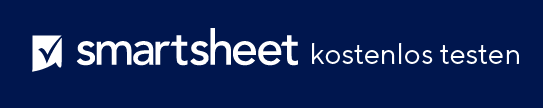 VORLAGE FÜR SOFTWAREENTWICKLUNGS-ZEITPLAN
Hinweise zur Verwendung dieser Vorlage
Geben Sie Aufgaben, Start- und Enddaten sowie Aufgabenverantwortliche in den Diagrammbereich ein. 

Passen Sie die Balken der einzelnen Aufgaben so an, dass sie die Dauer im Verlauf des Projekts darstellen. Fügen Sie den prozentualen Fortschritt von Aufgaben und zusätzliche Aufgabeninformationen in die einzelnen Balken oder im Diagrammbereich ein.
HEUTE
100 %
100 %
70 %
70 %
20 %
PROJEKTSTATUSBERICHT 20.09
VORLAGE FÜR SOFTWAREENTWICKLUNGS-ZEITPLAN
HEUTE
ANMERKUNGEN ZUR AUFGABE/MEILENSTEIN 00.00.
ANMERKUNGEN ZUR AUFGABE/MEILENSTEIN 00.00.
ANMERKUNGEN ZUR AUFGABE/MEILENSTEIN 00.00.
ANMERKUNGEN ZUR AUFGABE/MEILENSTEIN 00.00.
VORLAGE FÜR SOFTWAREENTWICKLUNGS-ZEITPLAN